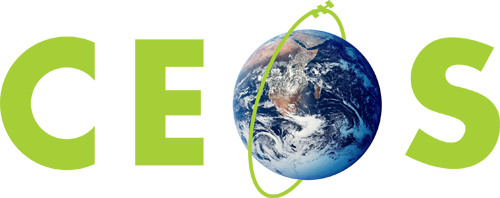 Committee on Earth Observation Satellites
National and International Capacity Building Activities in Earth Observation at INPE
INPE – Hilcéa Ferreira
Agenda Item 13
CEOS 6th Working Group for Capacity Building and Data Democracy (WGCapD)-6 Annual Meeting
DLR Oberpfaffenhofen, Germany
27th-29th March, 2017
WGCapD-6 Annual Meeting 2017 - DLR Oberpfaffenhofen, Germany - 27th-29th March 2017
CAPACITY BUILDING INITIATIVES
EARTH OBSERVATION GENERAL COORDINATION – OBT

AMAZON REGIONAL CENTER - CRA
WGCapD-6 Annual Meeting 2017 - DLR Oberpfaffenhofen, Germany - 27th-29th March 2017
INPE – National Institute for Space Research
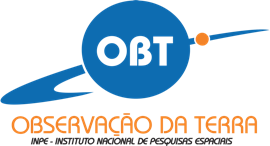 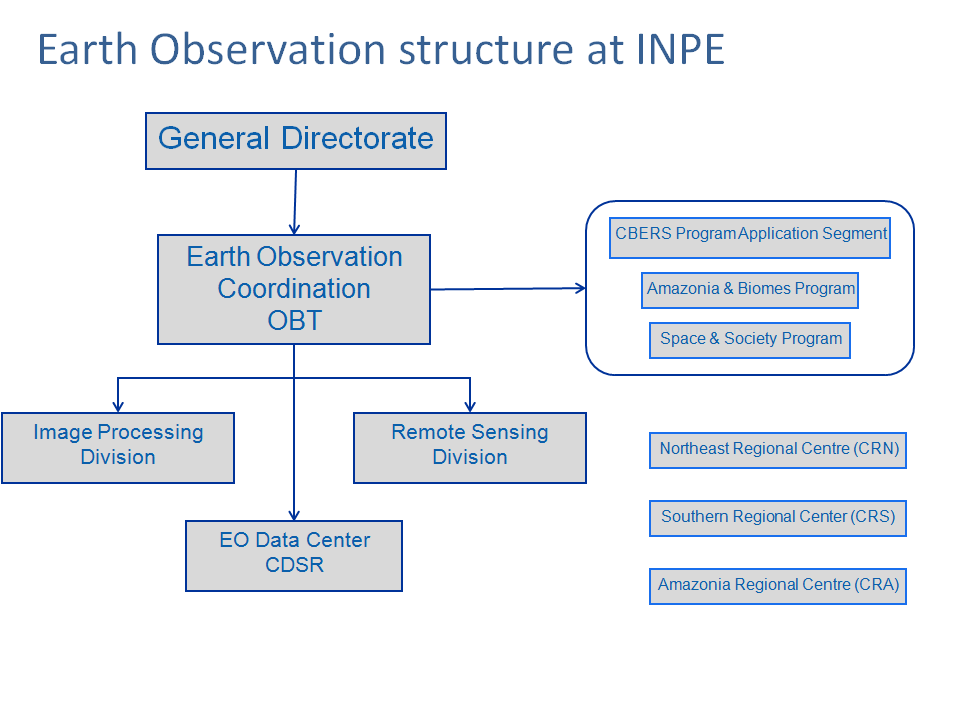 WGCapD-6 Annual Meeting 2017 - DLR Oberpfaffenhofen, Germany - 27th-29th March 2017
Open Source Software
Geotechnology available as open source software with no use restrictions
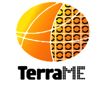 Environmental Modelling System
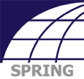 General purpose GIS’s
Distributed Hidrological Modelling
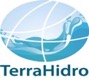 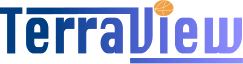 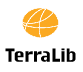 Library to develop geographical applications
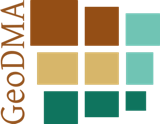 Data Mining System
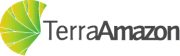 Remote sensing imagery vector editor
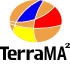 Environmental Risks Monitoring, Analysis and Alert
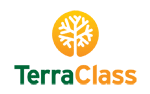 Mapping land use land cover of the deforested areas of the Brazilian Legal Amazon
WGCapD-6 Annual Meeting 2017 - DLR Oberpfaffenhofen, Germany - 27th-29th March 2017
Remote Sensing Education at OBT
In Portuguese
Graduate Program in Remote Sensing (MsC and PhD)
500+ students 
Short Courses in GIS and Remote Sensing (40 h)
4665 people trained (1999-2016)
Distance learning program in GIS and Remote Sensing
900 people trained (2004-2016)
Course for Teachers (Elementary School): Remote Sensing Technology applied to Environmental Studies
1200 teachers trained (1997 – 2016)
On-line material  (books, presentations, video-classes) in English and Portuguese (inspired on Open Educacional Resources Initiative)
http://wiki.obt.inpe.br/doku.php
WGCapD-6 Annual Meeting 2017 - DLR Oberpfaffenhofen, Germany - 27th-29th March 2017
International Initiatives - CEOS
WORKSHOP: Improved access to global DEM developed on a  country-by-country basis
May 6-10, 2013: I DEM Workshop held in Nairobi, Kenya, hosted by RCMRD

12 participants (Ethiopia, Somalia, Zambia, Kenya, South Sudan and Uganda). 

Instructors were from SANSA, INPE, RCMRD/SERVIR, USGS (virtual), FEWSNET and SWF. 

Unique CEOS workshop benefitting people at different levels with varying amounts of resources.

“Lessons-learned” Report available at WGCapD website, link “Documents”:
http://www.ceos.org/wgcapd
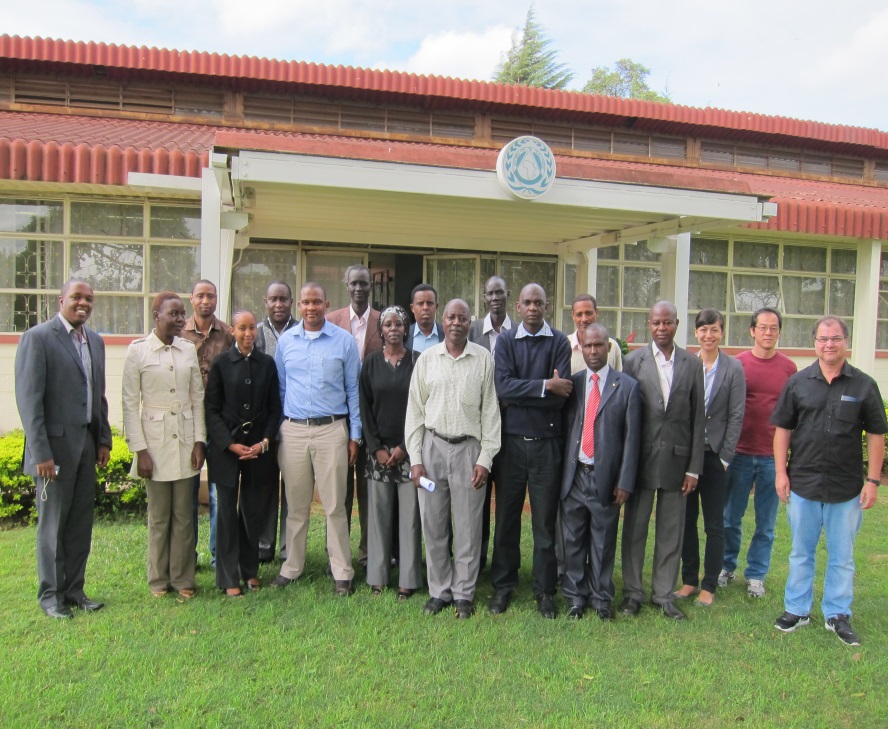 WGCapD-6 Annual Meeting 2017 - DLR Oberpfaffenhofen, Germany - 27th-29th March 2017
International Initiatives - CEOS
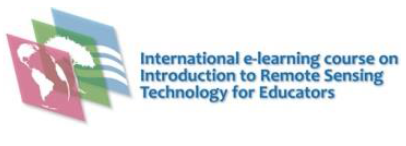 180 hour courses that target university lecturers in the sciences to teach them the benefits of incorporating EO into their classes (African Anglophone Countries)
Use of data sets that are normally restricted
Taught by consortium of CEOS agencies and partners
Coordinated by INPE in Brazil
July 2013: e-learning course was concluded and the final grades were compiled: from 30 students enrolled, 16 have successfully competed the course.
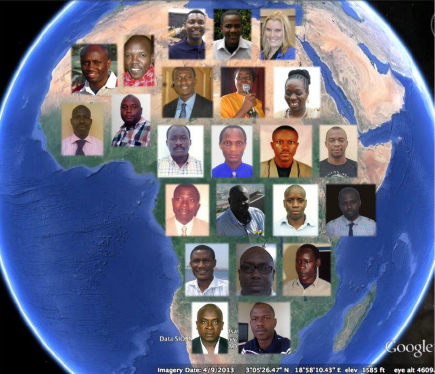 WGCapD-6 Annual Meeting 2017 - DLR Oberpfaffenhofen, Germany - 27th-29th March 2017
International Initiatives - CEOS
WORKSHOP: Higher Resolution SRTM Data & Flood Modeling Workshop
March 23rd - 27th, 2015 (Pretoria, South Africa, hosted by SANSA

Funded by: GEO, UNOOSA and SWF

25 participants (Botswana, Lesotho, Madagascar, South Africa, Swaziland, Zimbabwe). 

Instructors were from INPE, NASA, NOAA, RCMRD, SERVIR, SANSA, USGS

Build capacity in utilization of satellite-derived digital elevation data, especially the Shuttle Radar Topography Mission (SRTM) 1-Arc Second data (a.k.a. SRTM 30m or SRTM-2).

“Lessons-learned” Report available at WGCapD website, link “Meetings”:
http://www.ceos.org/wgcapd
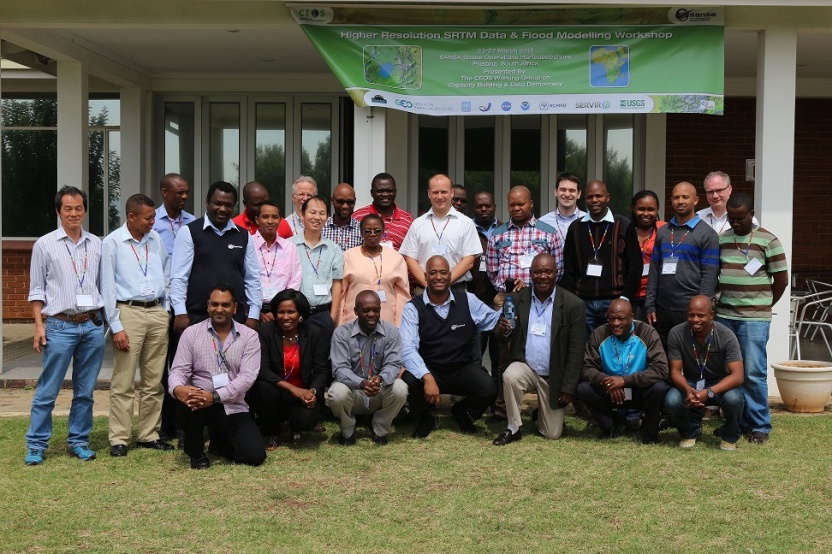 WGCapD-6 Annual Meeting 2017 - DLR Oberpfaffenhofen, Germany - 27th-29th March 2017
International Initiatives - CEOS
Webinar Series on Remote Sensing Technology for Disaster Management
April - May, 2015

144 participants from Africa (43), Central America and the Caribbean (2), North America (35), South America (19), Asia (33) and Australia (1)

Instructors were from INPE, ISRO, ESA, NOAA, USGS and  NASA

Objectives:  
Disseminating remote sensing technology among disaster risk management practitioners with an interest in geospatial technology
Providing wider and easier access to Earth observation data
Increasing the sharing of software tools such as open source software and open systems interfaces 
Increasing data dissemination capabilities and transferring relevant technologies to disaster risk management practitioners
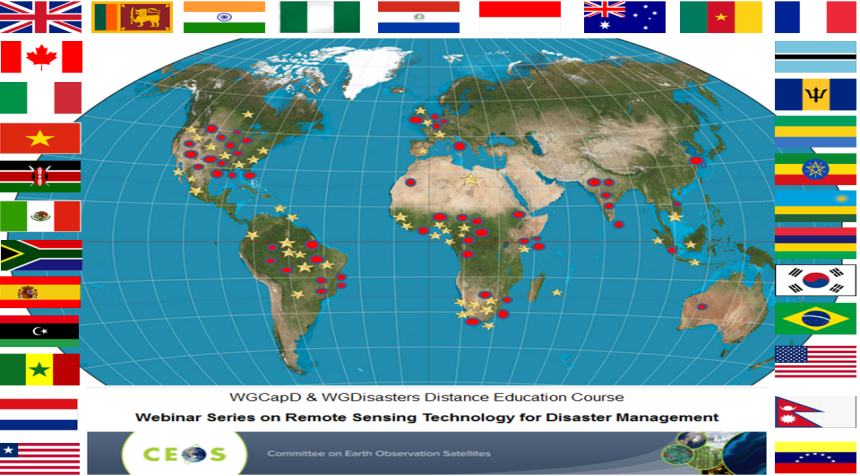 WGCapD-6 Annual Meeting 2017 - DLR Oberpfaffenhofen, Germany - 27th-29th March 2017
AMAZON REGIONAL CENTER - CRA
WGCapD-6 Annual Meeting 2017 - DLR Oberpfaffenhofen, Germany - 27th-29th March 2017
Umbrela Project for CB
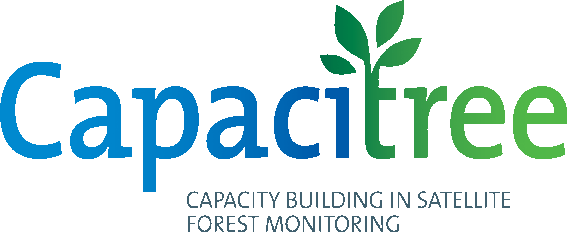 TerraAmazon System
Basic concepts on remote sensing, digital image processing and geoprocessing
Tutorials and Instructors (Portuguese, English, French and Spanish)
Video-classes – YouTube – channel INPE-CRA
Site for online course (under development)
Presentations and hands-on activities
Pre and post students assessment
Online support after course
Discussion Forums
Publications
WGCapD-6 Annual Meeting 2017 - DLR Oberpfaffenhofen, Germany - 27th-29th March 2017
Multilateral Cooperation
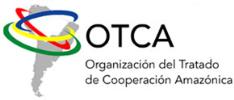 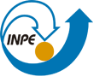 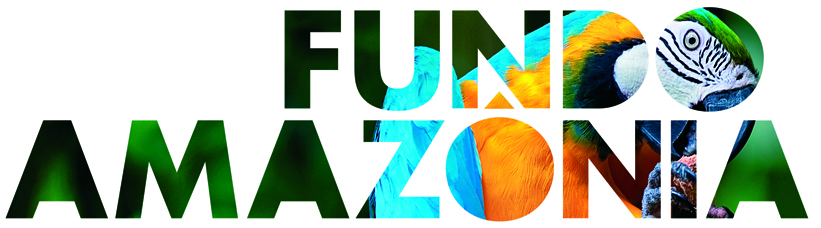 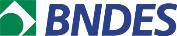 ACTO (Amazon Cooperation Treaty Organization)

Countries: Bolivia, Brazil, Colombia, Ecuador, Guiana, Peru, Suriname, Venezuela 

International Course: Monitoring Tropical Forests using the TerraAmazon System
2016 – Face-to-face

Languages: Spanish (2) and English (1)

Focus on TerraClass: map of land use land cover of the deforested areas of the Brazilian Legal Amazon

2017 – ONLINE


Languages: Spanish (1) and English (1) 
Focus on TerraAmazon: A GIS tool for vector data using multi-temporal satellite images.
THANK YOU!

hilcea@dpi.inpe.br